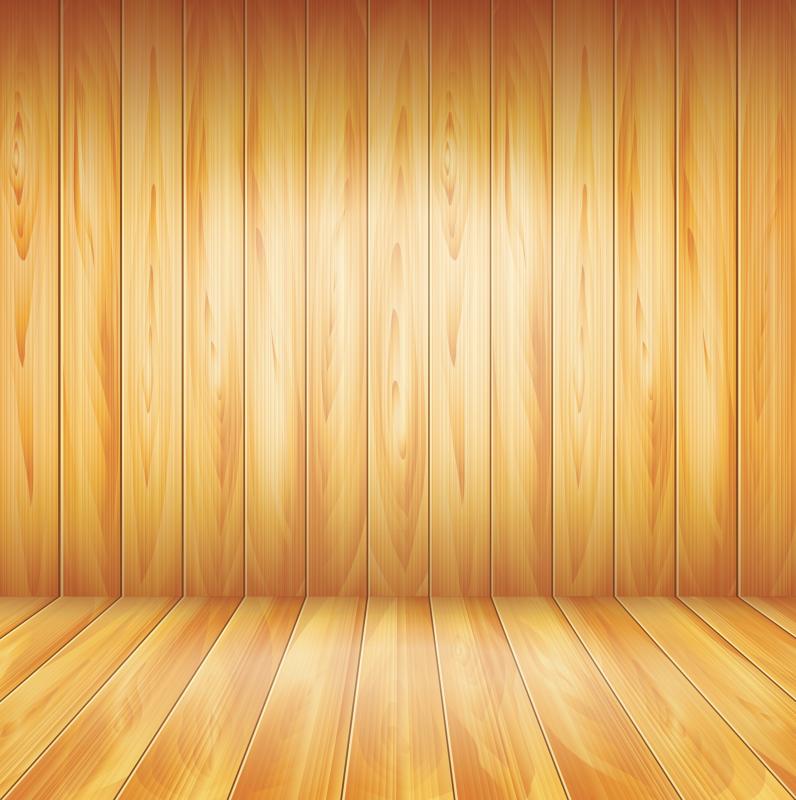 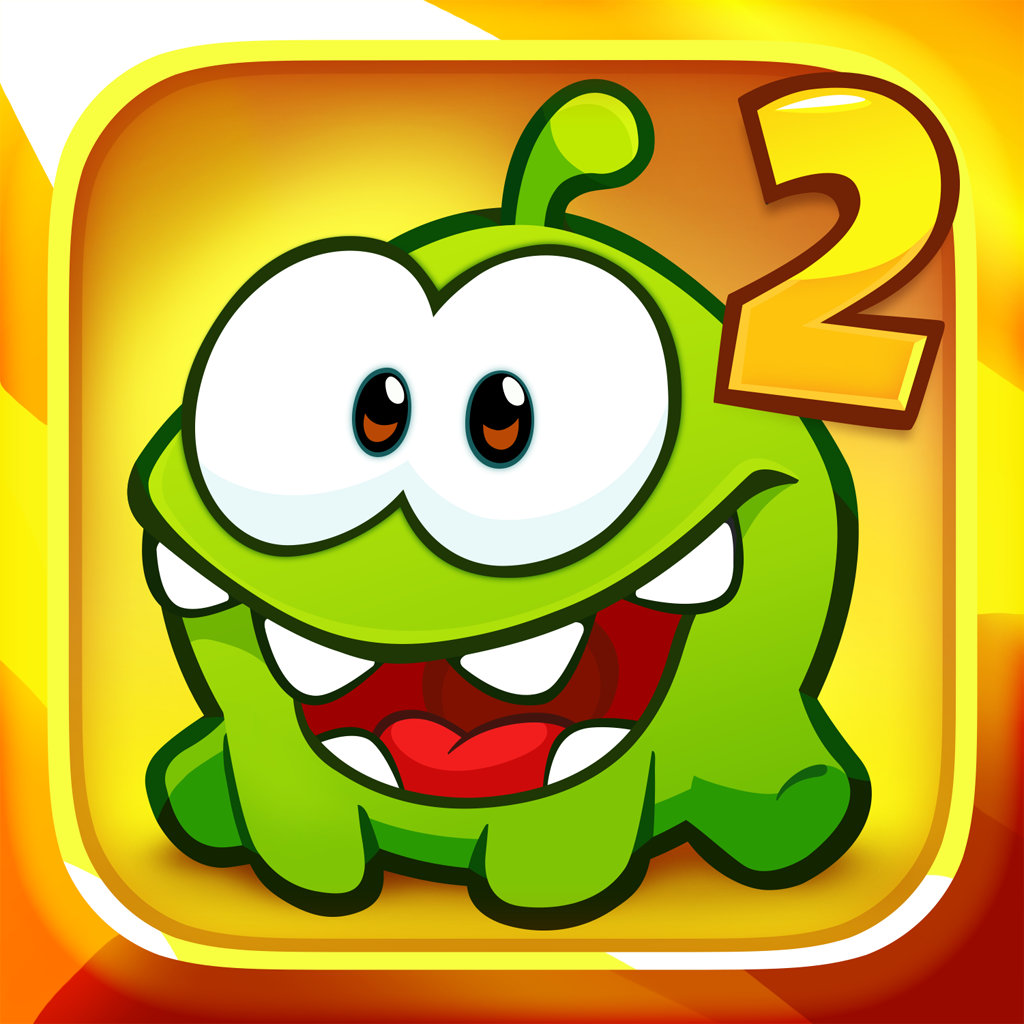 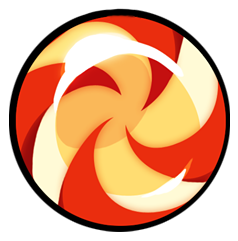 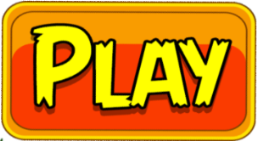 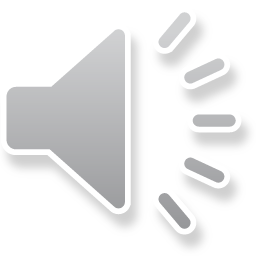 LẤY KẸO CHO ẾCH XANH
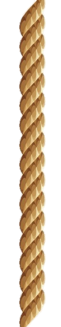 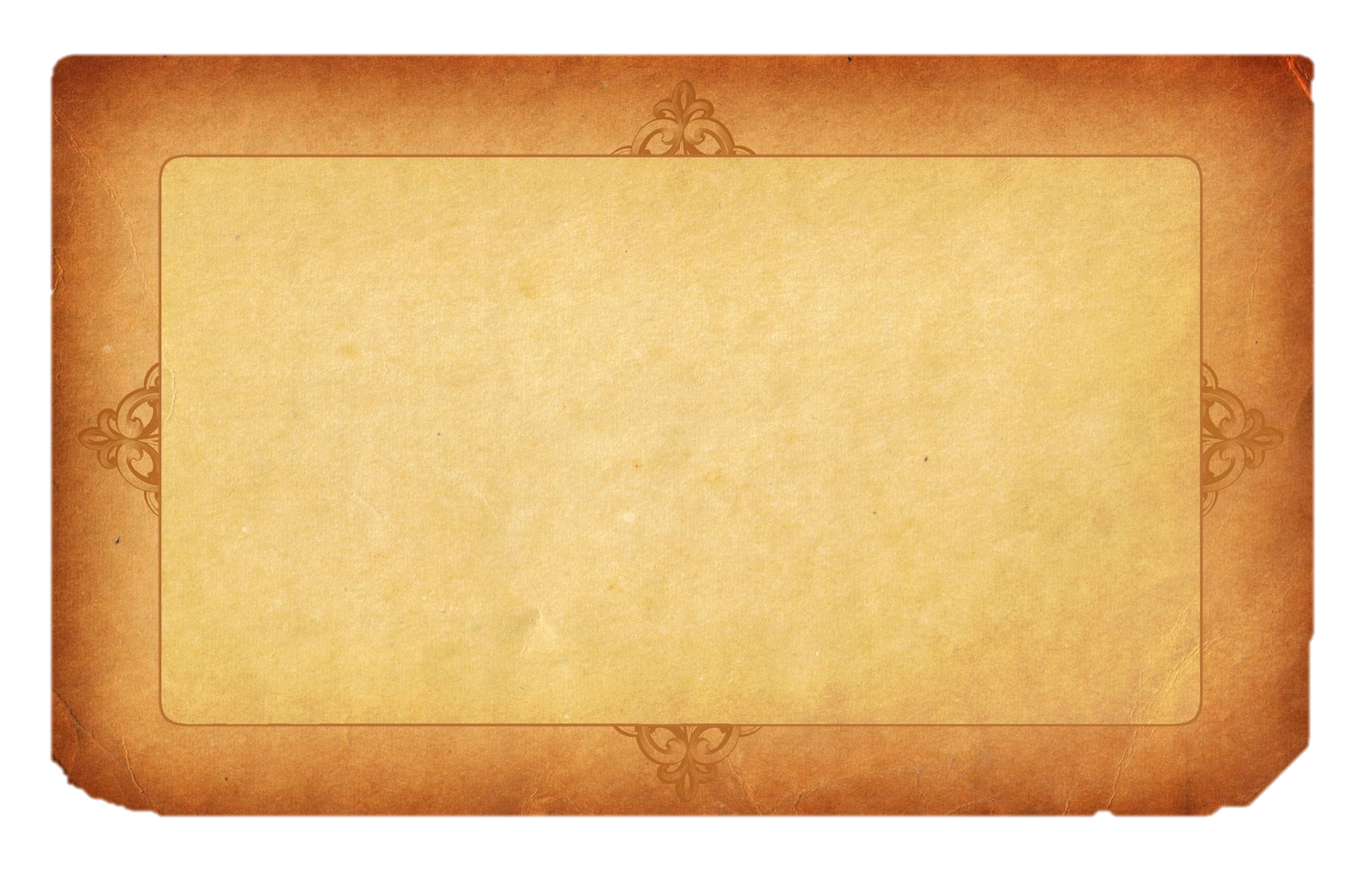 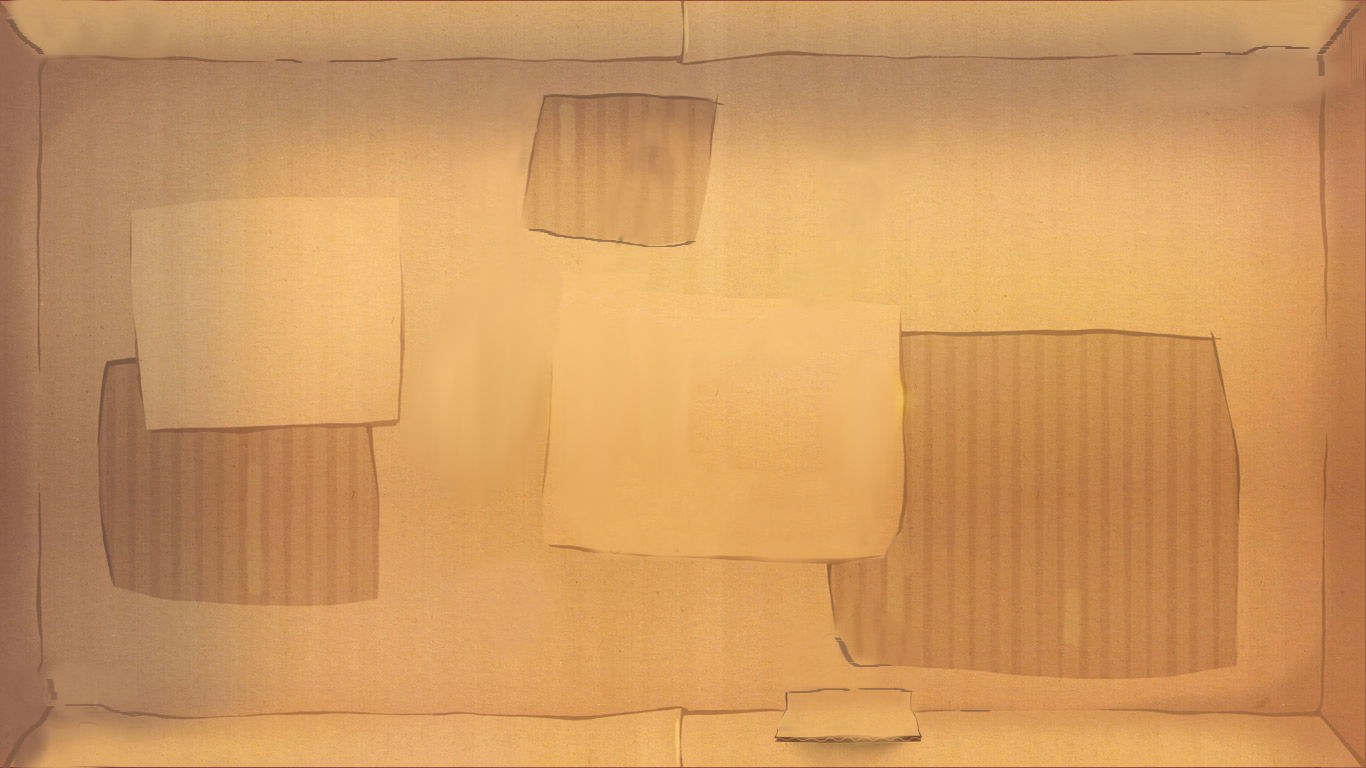 Bắt đầu!
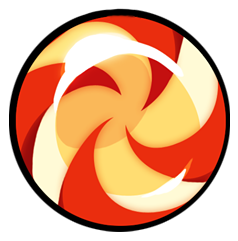 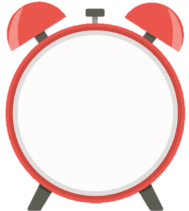 Từ nào trong bài thơ “Hạt thóc ” cho thấy hạt thóc tự kể chuyện về mình?
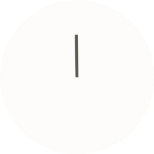 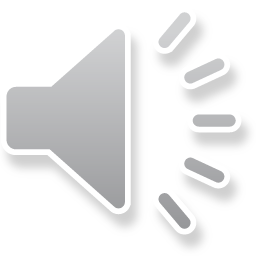 HẾT GIỜ
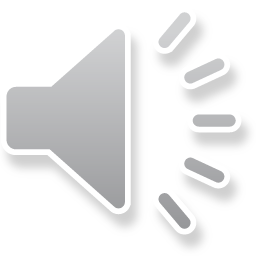 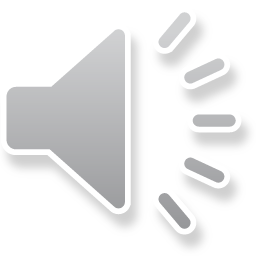 A. Bạn
B. Tôi
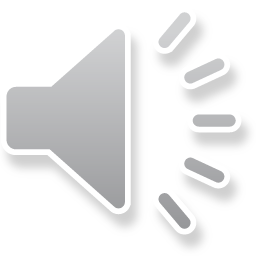 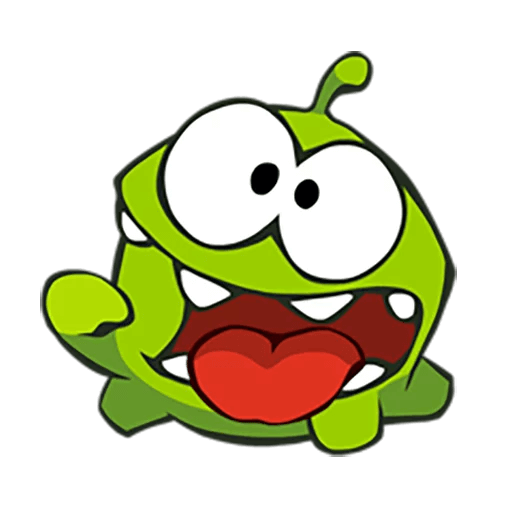 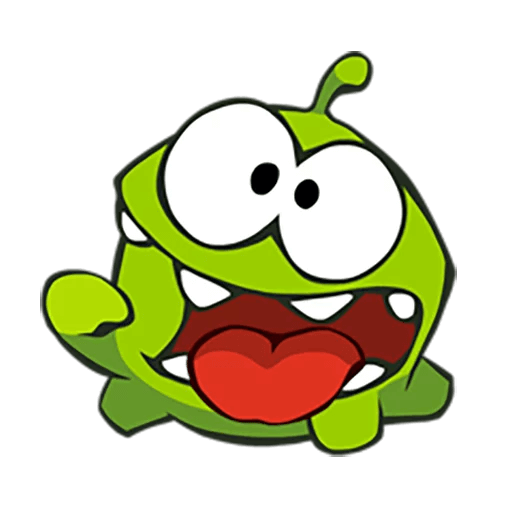 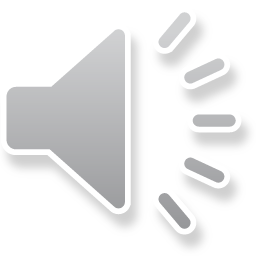 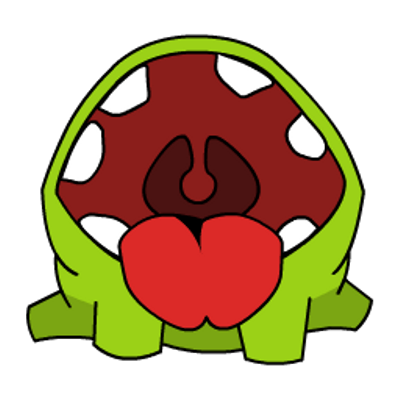 D. Anh
C. Mình
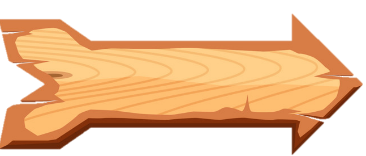 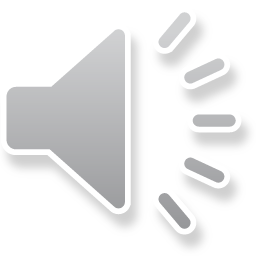 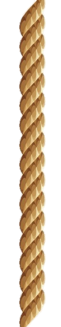 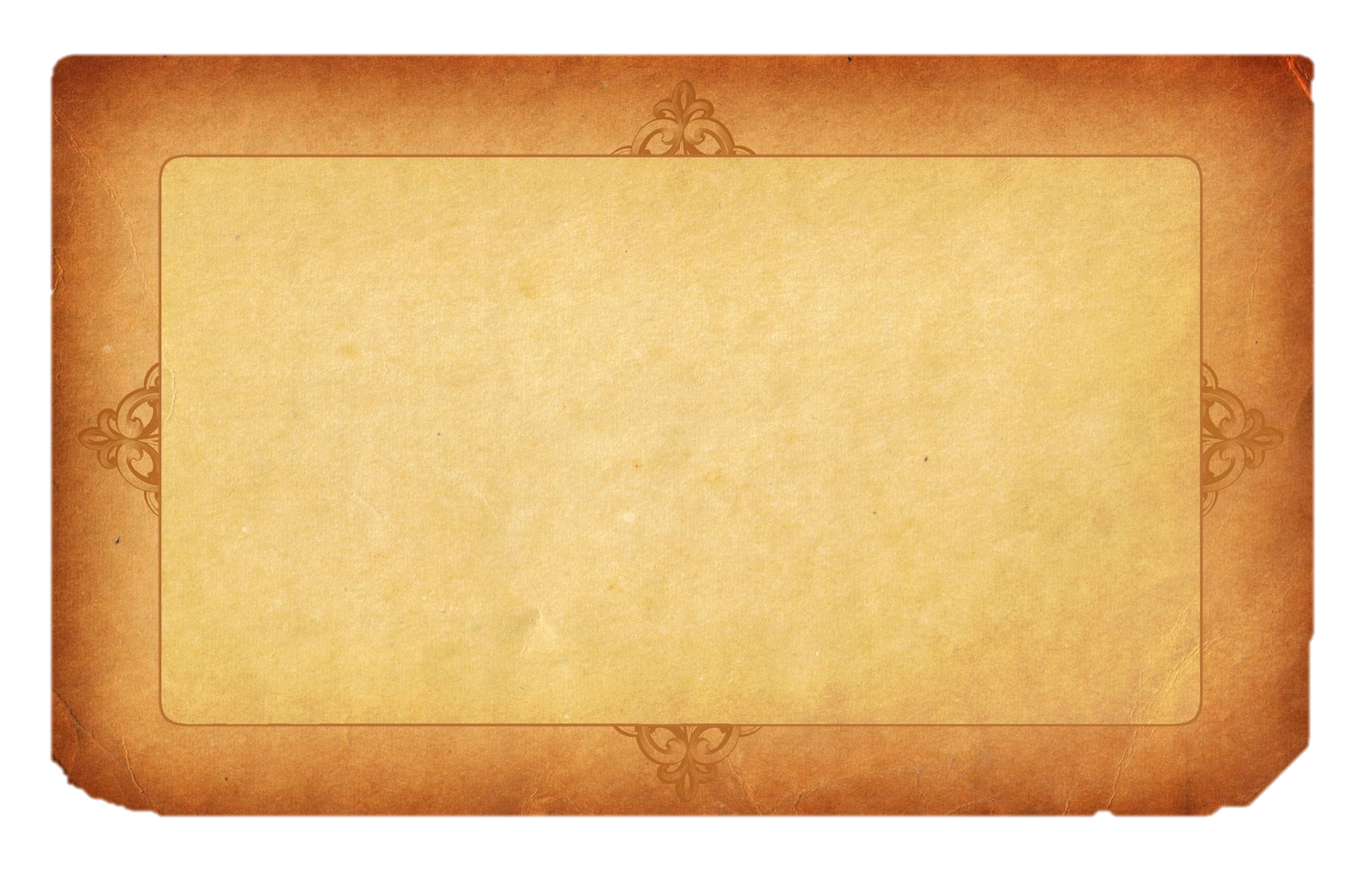 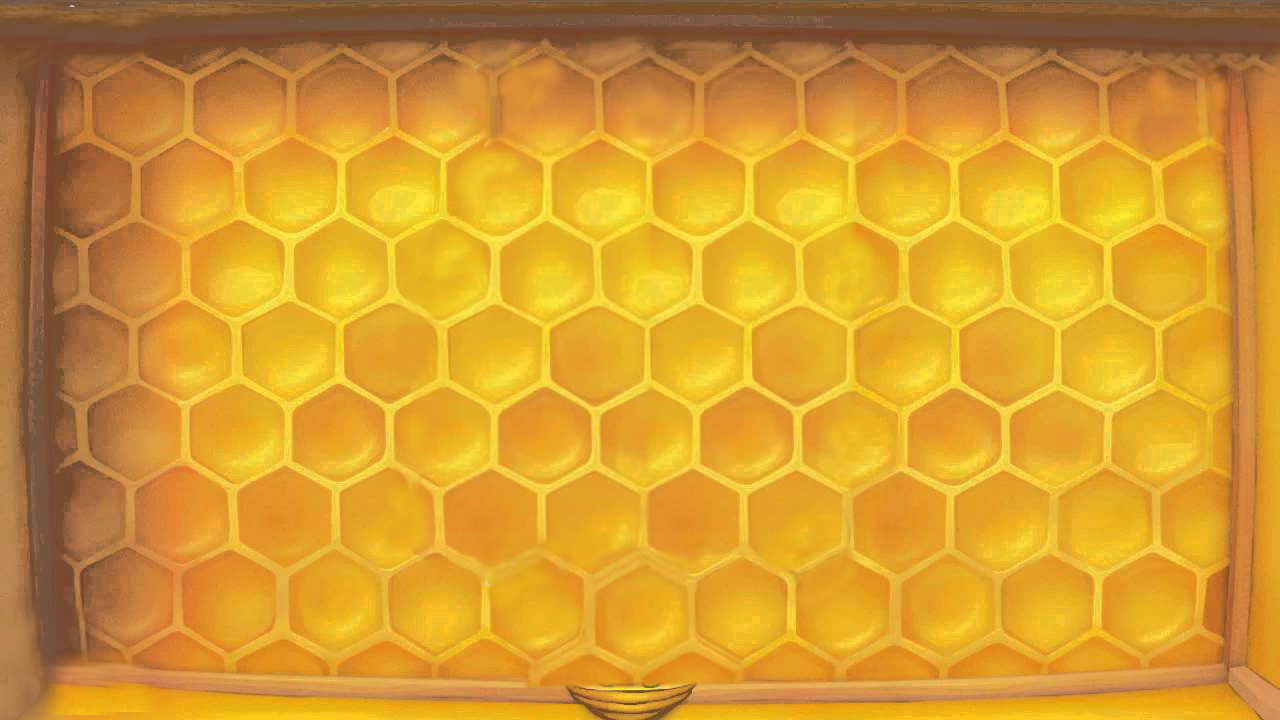 Bắt đầu!
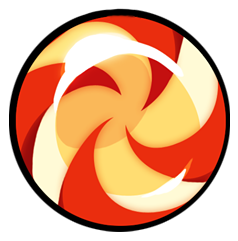 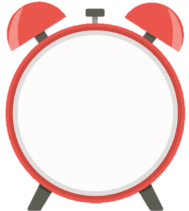 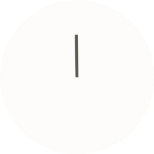 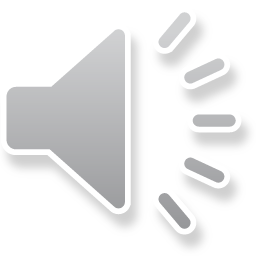 Hạt thóc được sinh ra ở đâu?
HẾT GIỜ
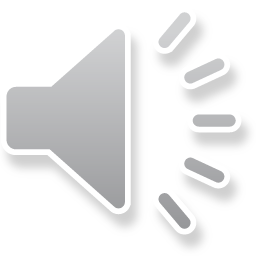 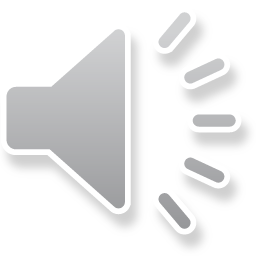 A. Sông
B. Giấc mơ
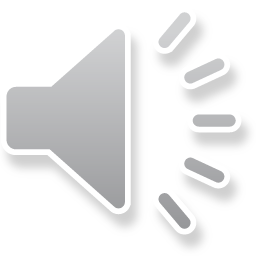 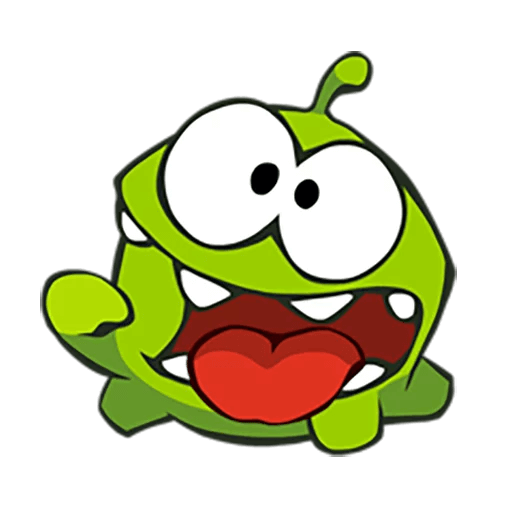 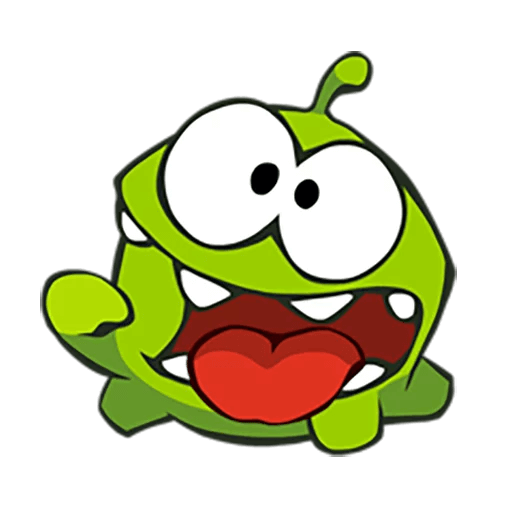 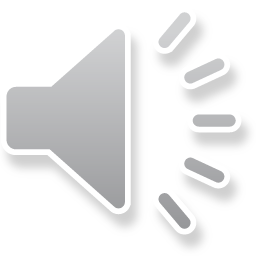 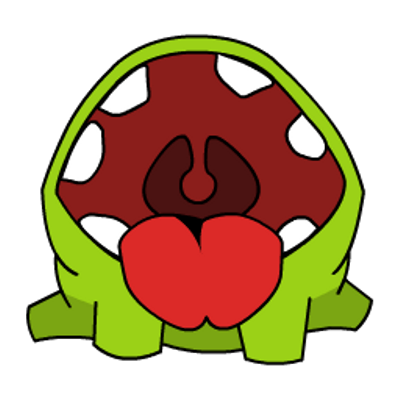 D. Cánh đồng
C. Câu chuyện
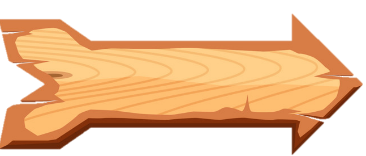 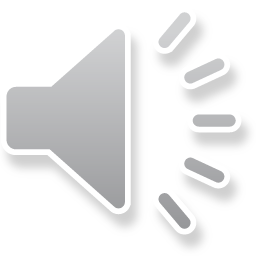 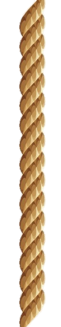 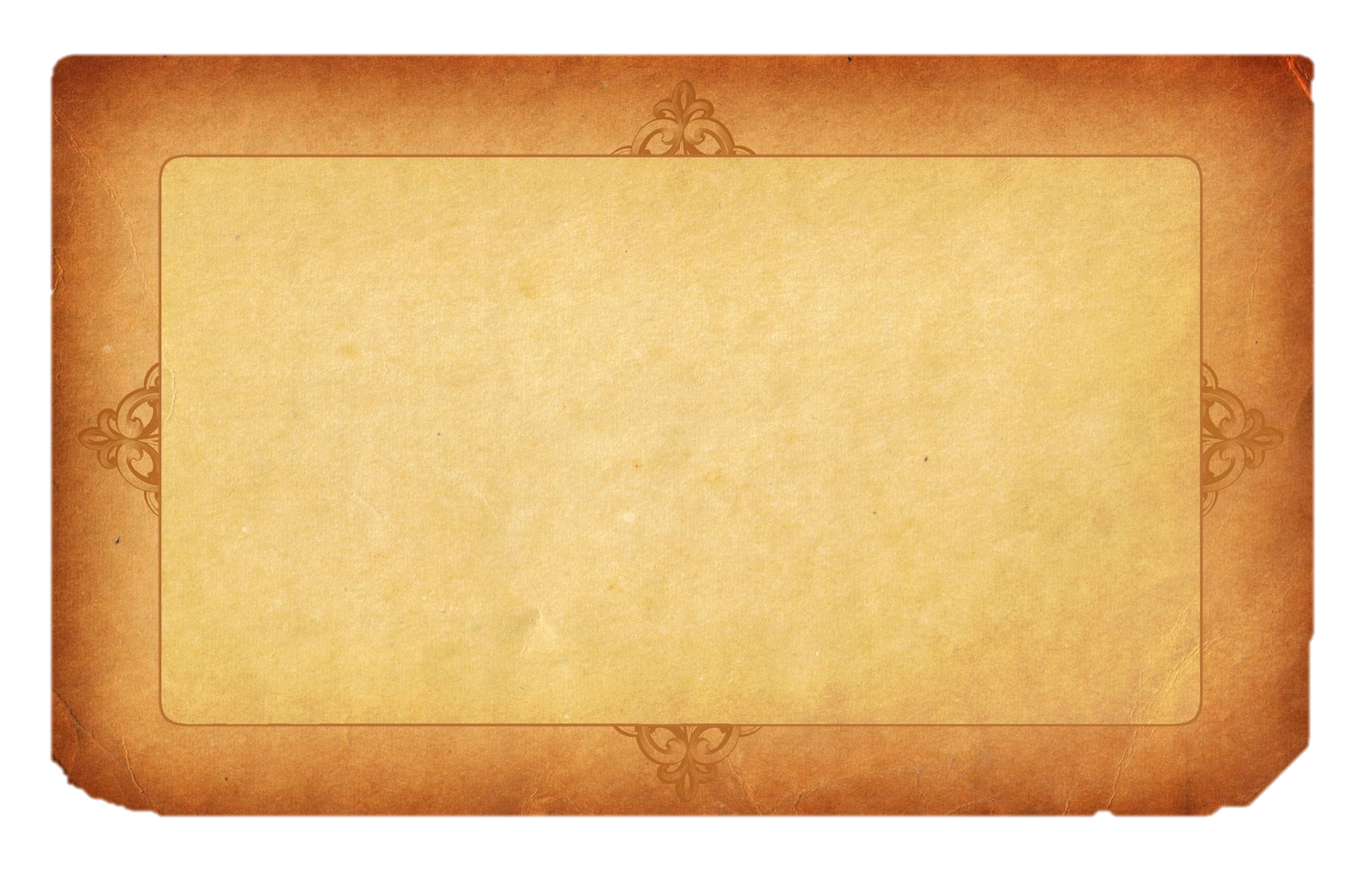 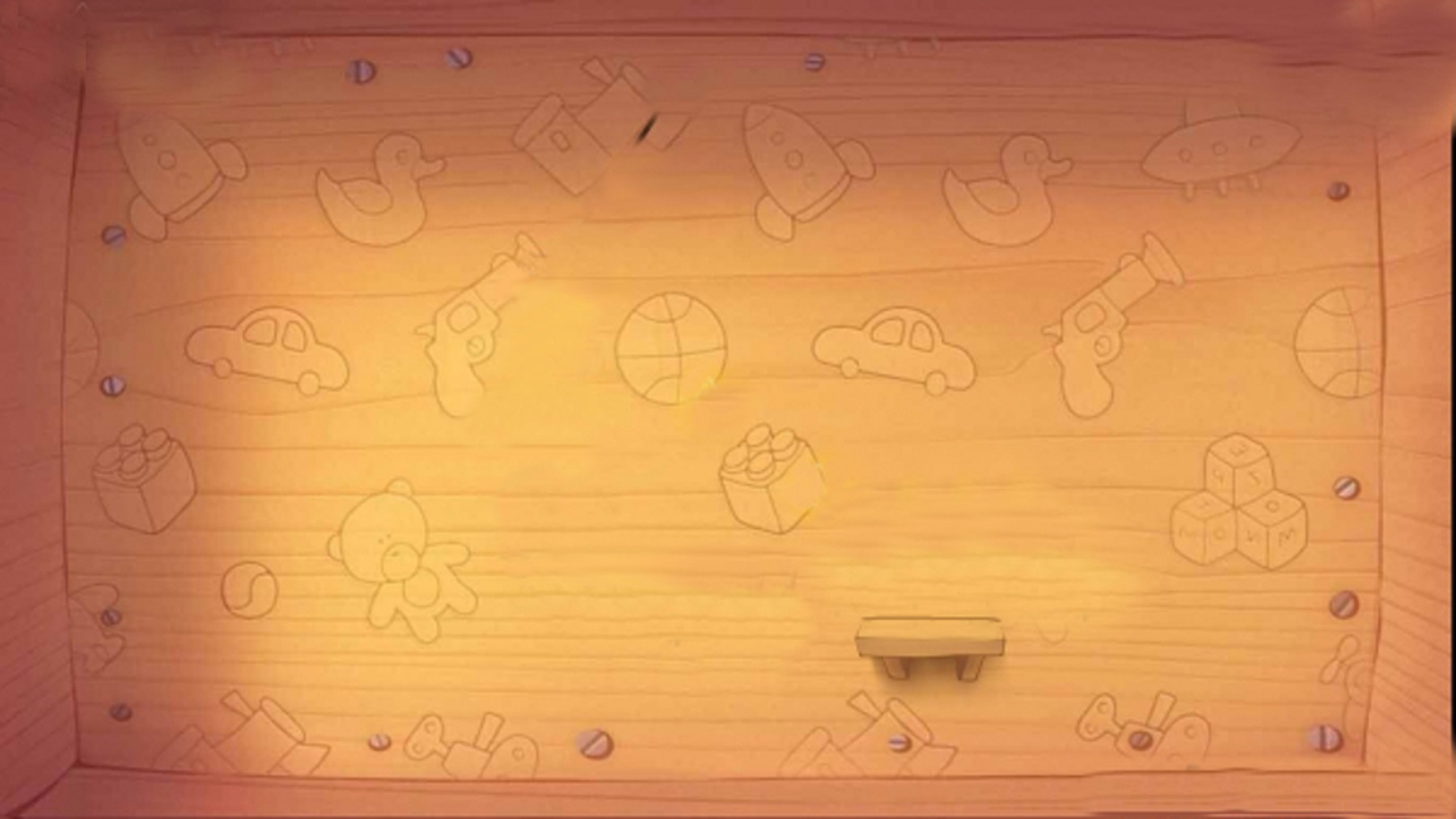 Bắt đầu!
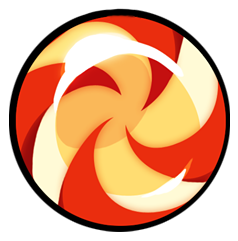 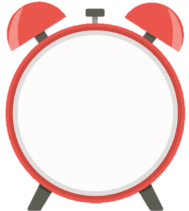 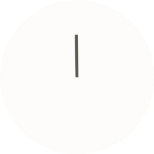 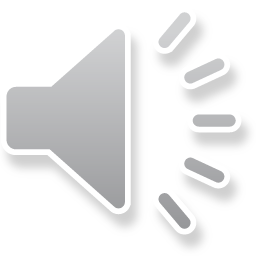 Hạt thóc quý giá như thế nào với con người?
HẾT GIỜ
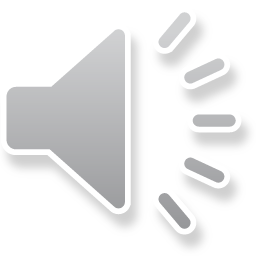 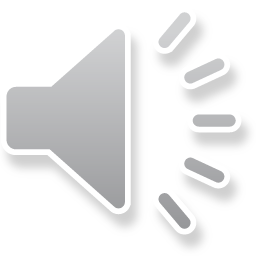 A. nuôi sống con người
B.một thức quà
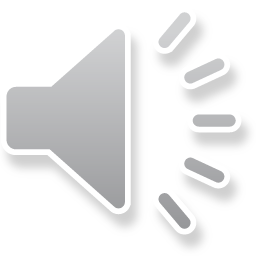 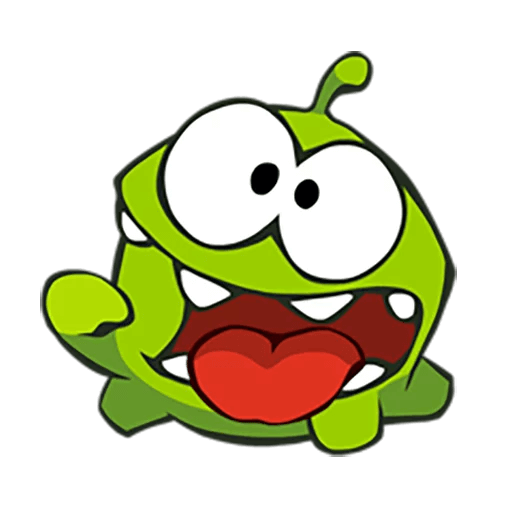 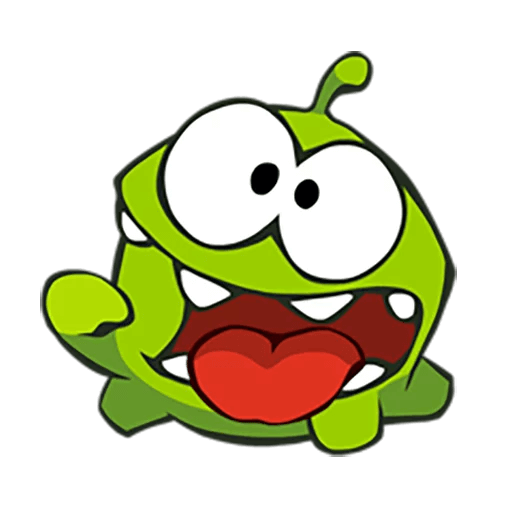 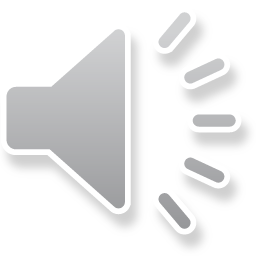 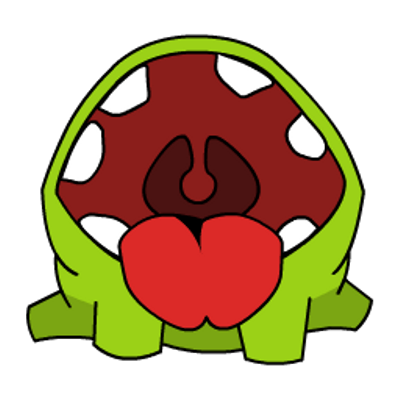 C. một loại thực phẩm
D. Món ăn
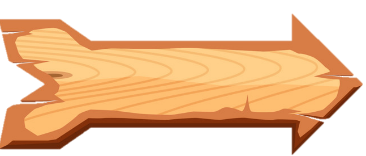 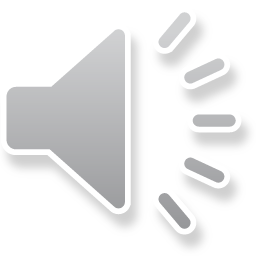 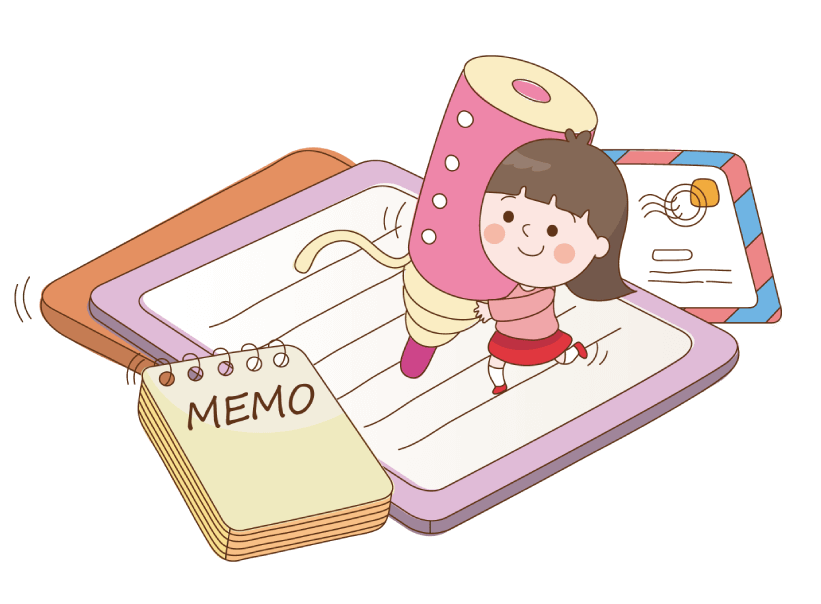 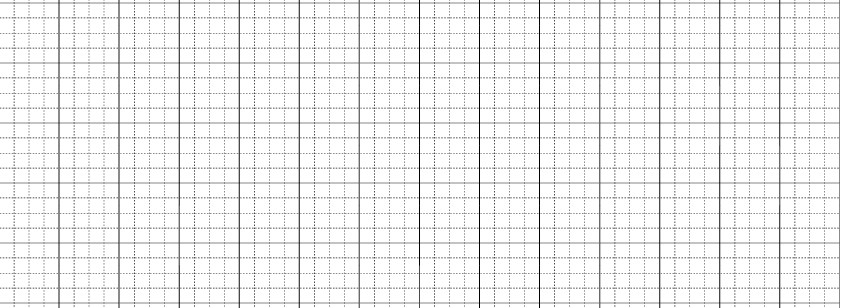 Thứ tư ngày 16 tháng 2 năm 2022
Đọc
Vở
Tiếng Việt
Lũy tre
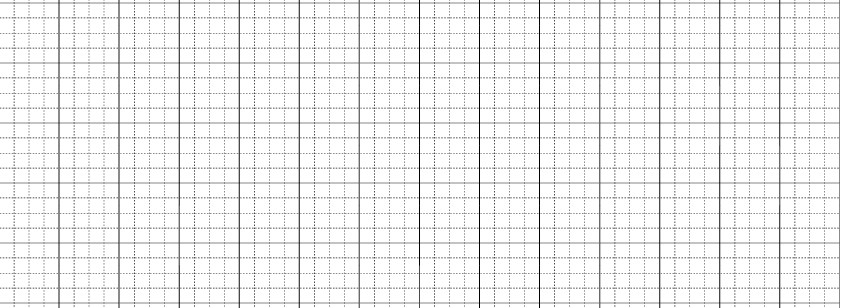 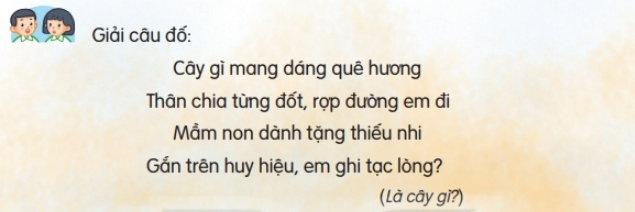 Lũy tre
Mỗi sớm mai thức dậy 
Lũy tre xanh rì rào 
Ngọn tre cong gọng vó
Kéo mặt trời lên cao.
Mặt trời xuống núi ngủ
Tre nâng vầng trăng lên
Sao,sao treo đầy cành
Suốt đêm dài thắp sáng.
Những trưa đồng đầy nắng
Trâu nằm nhai bóng râm
Tre bần thần nhớ gió
Chợt về đầy tiếng chim.
Bỗng gà lên tiếng gáy 
Xôn xao ngoài lũy tre
Đêm chuyển dần về sáng
Mầm măng đợi nắng về.
Đọc mẫu
[Speaker Notes: Thiết kế bởi: Hương Thảo - tranthao121006@gmail.com]
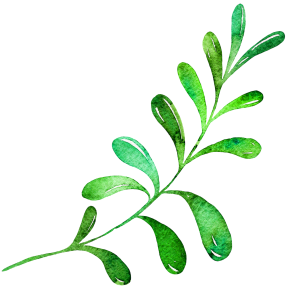 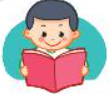 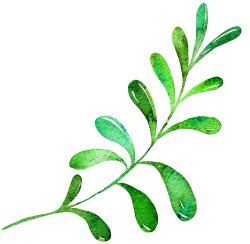 bần thần
chỉ tâm trạng nhớ thương, lưu luyến, nghĩ ngợi
GIẢI NGHĨA TỪ
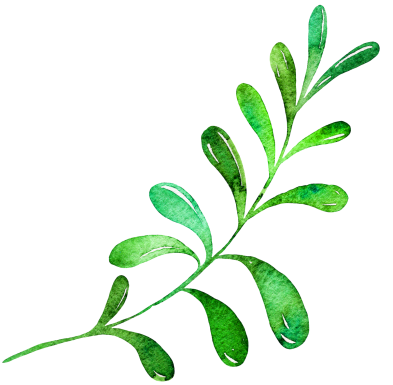 [Speaker Notes: Bài giảng được thiết kế bởi: Phạm Duyên]
Lũy tre
Mặt trời xuống núi ngủ
Tre nâng vầng trăng lên
Sao,sao treo đầy cành
Suốt đêm dài thắp sáng.
Mỗi sớm mai thức dậy 
Lũy tre xanh rì rào 
Ngọn tre cong gọng vó
Kéo mặt trời lên cao.
Bỗng gà lên tiếng gáy 
Xôn xao ngoài lũy tre
Đêm chuyển dần về sáng
Mầm măng đợi nắng về.
Những trưa đồng đầy nắng
Trâu nằm nhai bóng râm
Tre bần thần nhớ gió
Chợt về đầy tiếng chim.
Đọc nối tiếp câu
[Speaker Notes: Thiết kế bởi: Hương Thảo - tranthao121006@gmail.com]
Lũy tre
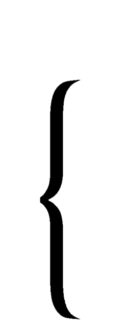 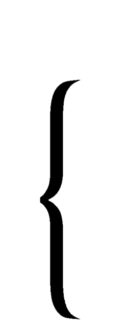 Mỗi sớm mai thức dậy 
Lũy tre xanh rì rào 
Ngọn tre cong gọng vó
Kéo mặt trời lên cao.
Mặt trời xuống núi ngủ
Tre nâng vầng trăng lên
Sao, sao treo đầy cành
Suốt đêm dài thắp sáng.
Khổ 3
Khổ 1
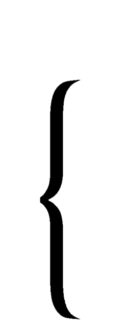 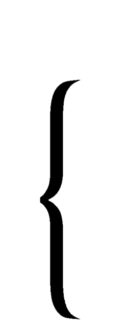 Những trưa đồng đầy nắng
Trâu nằm nhai bóng râm
Tre bần thần nhớ gió
Chợt về đầy tiếng chim.
Bỗng gà lên tiếng gáy 
Xôn xao ngoài lũy tre
Đêm chuyển dần về sáng
Mầm măng đợi nắng về.
Khổ 2
Khổ 4
Đọc nối tiếp đoạn
[Speaker Notes: Thiết kế bởi: Hương Thảo - tranthao121006@gmail.com]
Lũy tre
Mỗi sớm mai thức dậy 
Lũy tre xanh rì rào 
Ngọn tre cong gọng vó
Kéo mặt trời lên cao.
Mặt trời xuống núi ngủ
Tre nâng vầng trăng lên
Sao,sao treo đầy cành
Suốt đêm dài thắp sáng.
Những trưa đồng đầy nắng
Trâu nằm nhai bóng râm
Tre bần thần nhớ gió
Chợt về đầy tiếng chim.
Bỗng gà lên tiếng gáy 
Xôn xao ngoài lũy tre
Đêm chuyển dần về sáng
Mầm măng đợi nắng về.
Đọc toàn bài
[Speaker Notes: Thiết kế bởi: Hương Thảo - tranthao121006@gmail.com]
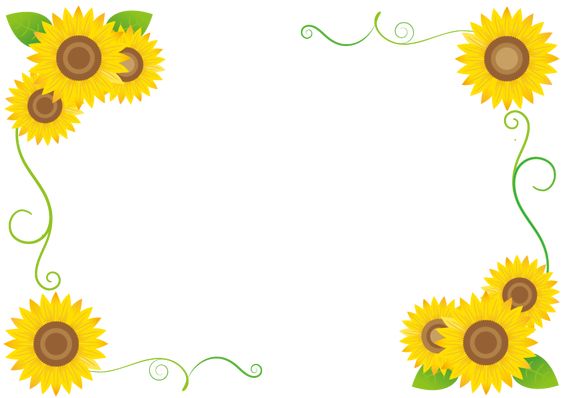 Trả lời câu hỏi
Lũy tre
Mỗi sớm mai thức dậy 
Lũy tre xanh rì rào 
Ngọn tre cong gọng vó
Kéo mặt trời lên cao.
Mặt trời xuống núi ngủ
Tre nâng vầng trăng lên
Sao,sao treo đầy cành
Suốt đêm dài thắp sáng.
Những trưa đồng đầy nắng
Trâu nằm nhai bóng râm
Tre bần thần nhớ gió
Chợt về đầy tiếng chim.
Bỗng gà lên tiếng gáy 
Xôn xao ngoài lũy tre
Đêm chuyển dần về sáng
Mầm măng đợi nắng về.
4. Em thích hình ảnh nào nhất trong bài thơ?
3.Ở khổ thơ thứ ba, hình ảnh lũy tre được miêu tả những lúc nào?
1.Tìm những câu thơ miêu tả cây tre vào lúc mặt trời mọc?
Ở khổ thơ thứ ba, hình ảnh lũy tre được miêu tả vào lúc đêm tối
2. Câu thơ nào ở khổ thơ thứ hai cho thấy tre cũng như người ?
[Speaker Notes: Thiết kế bởi: Hương Thảo - tranthao121006@gmail.com]
Học thuộc lòng bài thơ
Lũy tre
Mỗi sớm mai thức dậy 
Lũy tre xanh rì rào 
Ngọn tre cong gọng vó
Kéo mặt trời lên cao.
Mặt trời xuống núi ngủ
Tre nâng vầng trăng lên
Sao,sao treo đầy cành
Suốt đêm dài thắp sáng.
Những trưa đồng đầy nắng
Trâu nằm nhai bóng râm
Tre bần thần nhớ gió
Chợt về đầy tiếng chim.
Bỗng gà lên tiếng gáy 
Xôn xao ngoài lũy tre
Đêm chuyển dần về sáng
Mầm măng đợi nắng về.
[Speaker Notes: Thiết kế bởi: Hương Thảo - tranthao121006@gmail.com]
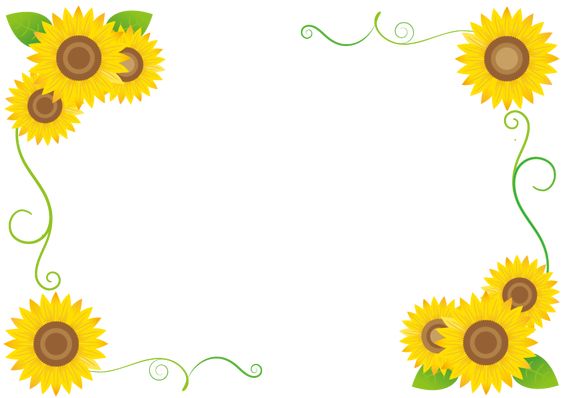 Hoạt động luyện tập
1. Tìm những từ ngữ chỉ thời gian trong bài
Sớm mai, trưa, đêm, sáng
2, Tìm thêm những từ ngữ chỉ thời gian mà em biết.
ngày , tháng, năm
[Speaker Notes: Thiết kế bởi: Hương Thảo - tranthao121006@gmail.com]
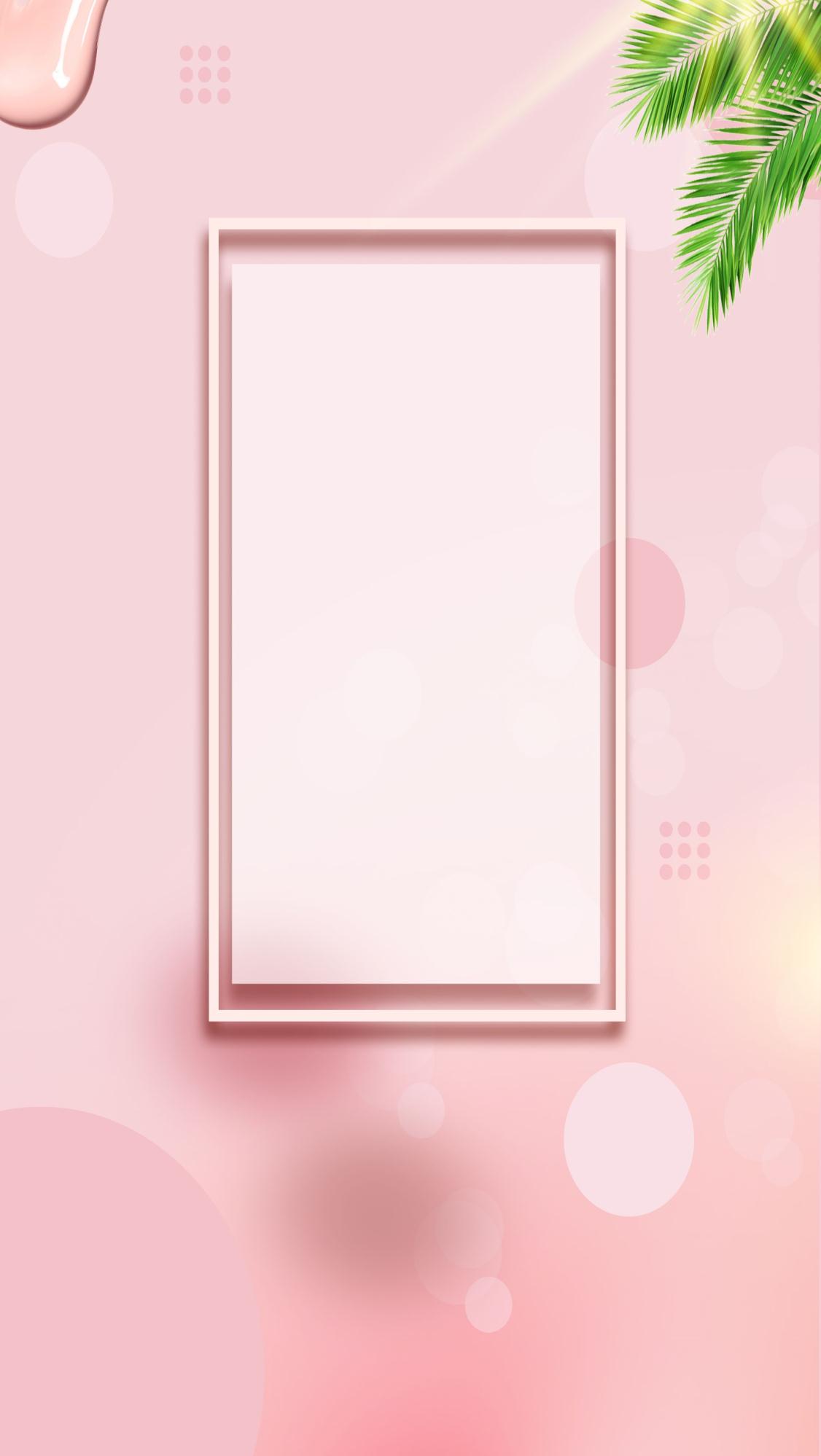 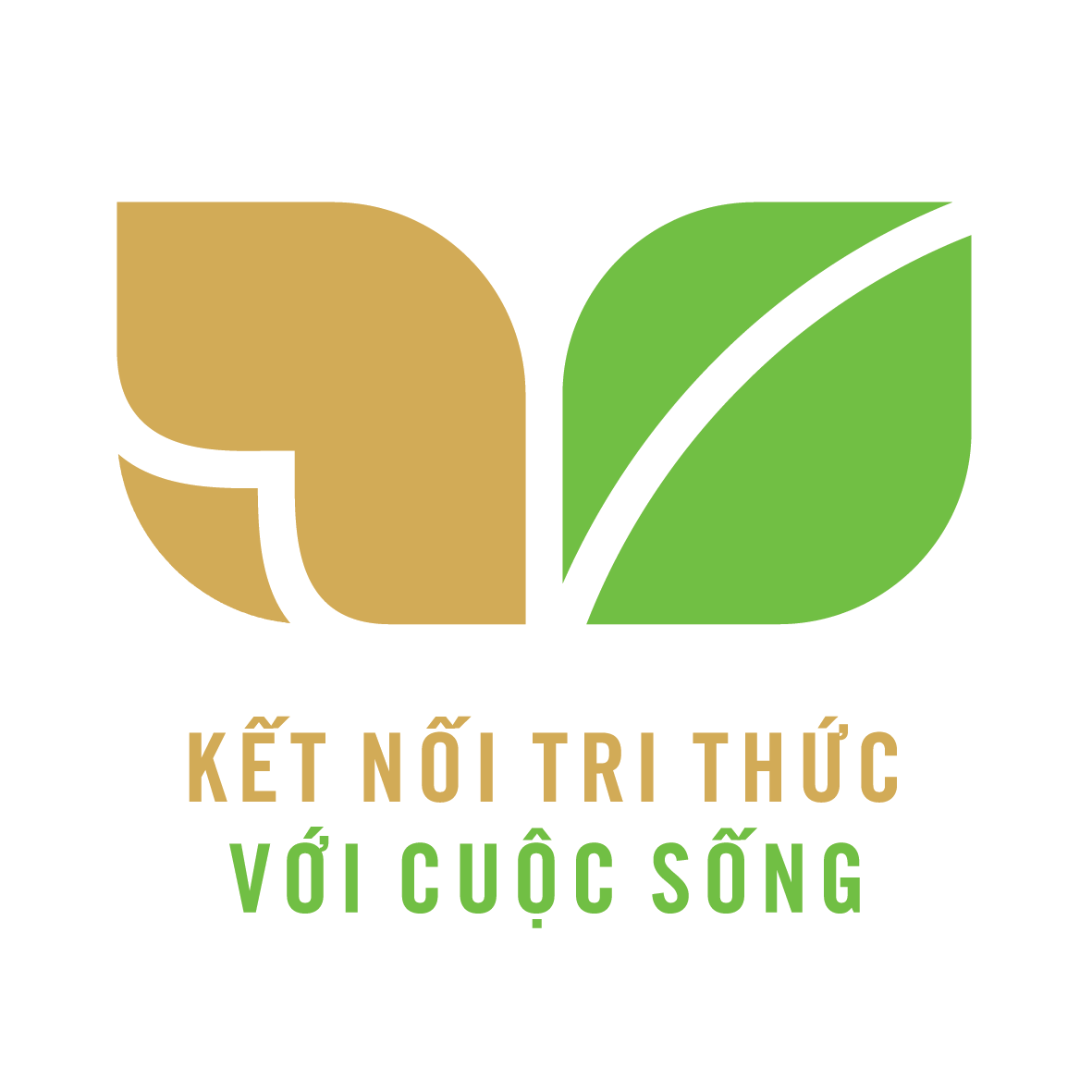 CỦNG CỐ BÀI HỌC
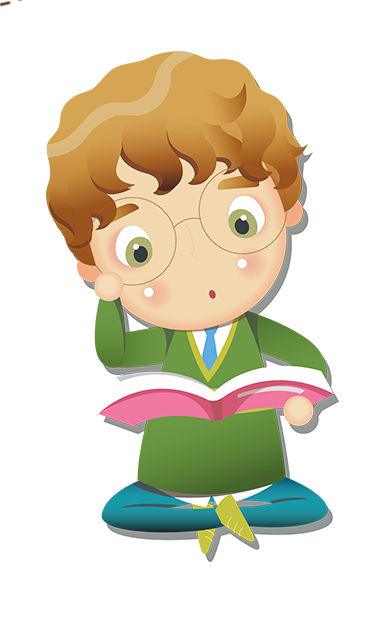 [Speaker Notes: Bài giảng được thiết kế bởi: Hương Thảo]
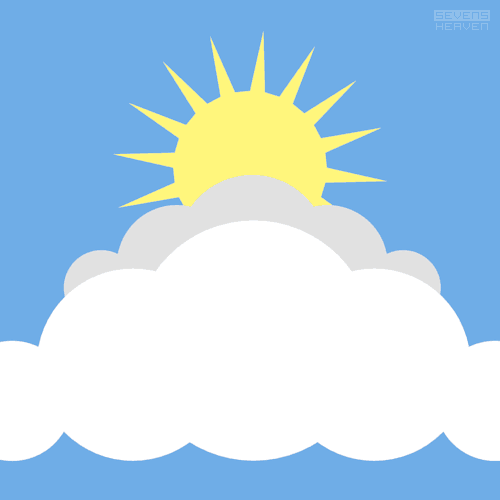 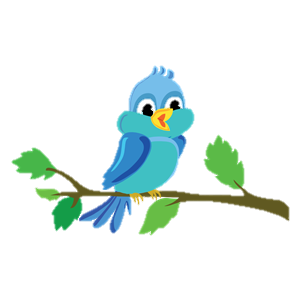 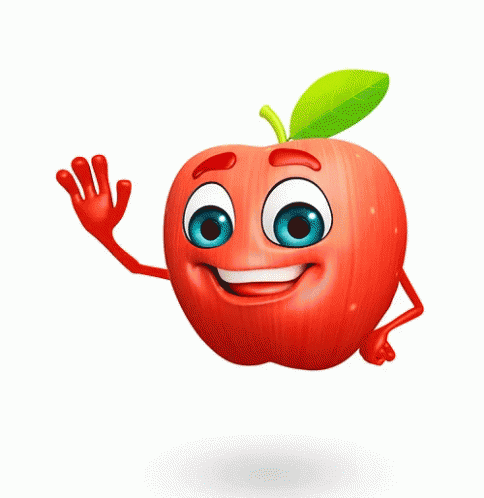 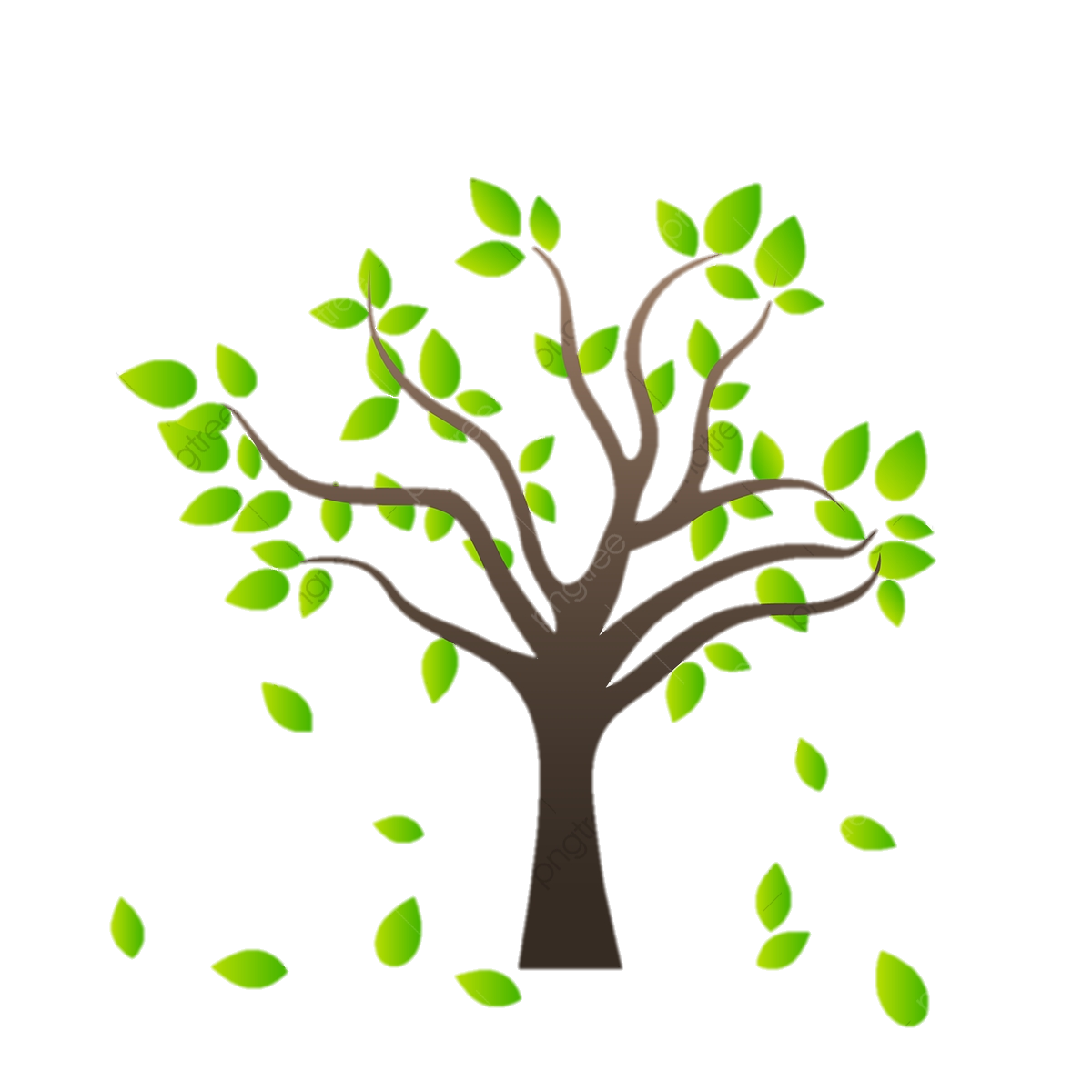 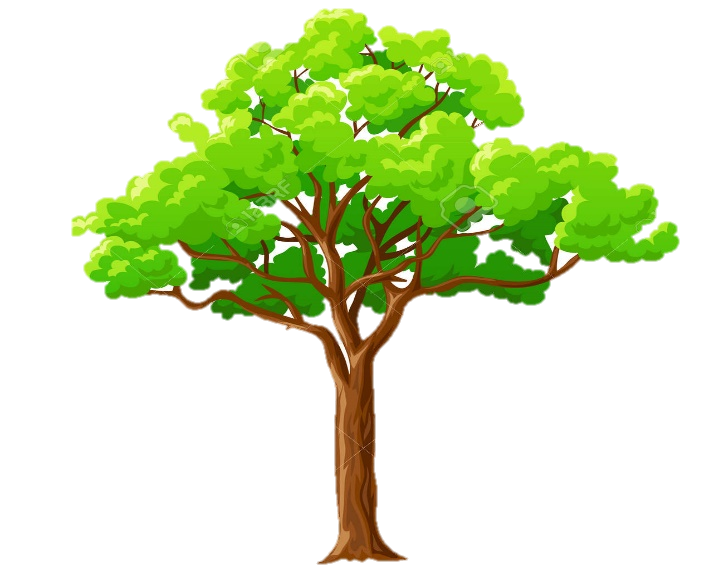 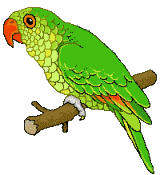 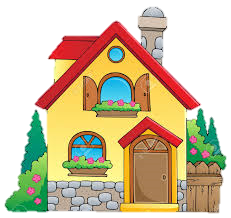 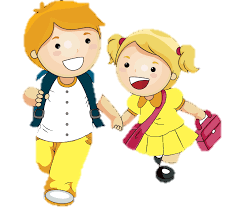 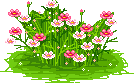 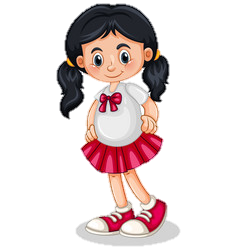 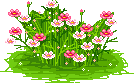 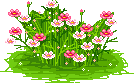 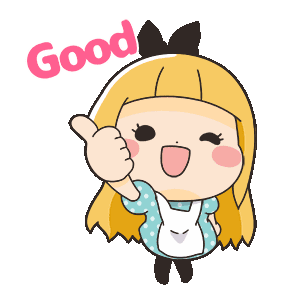 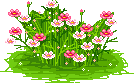 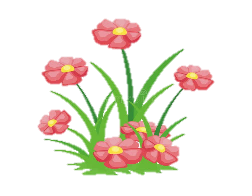 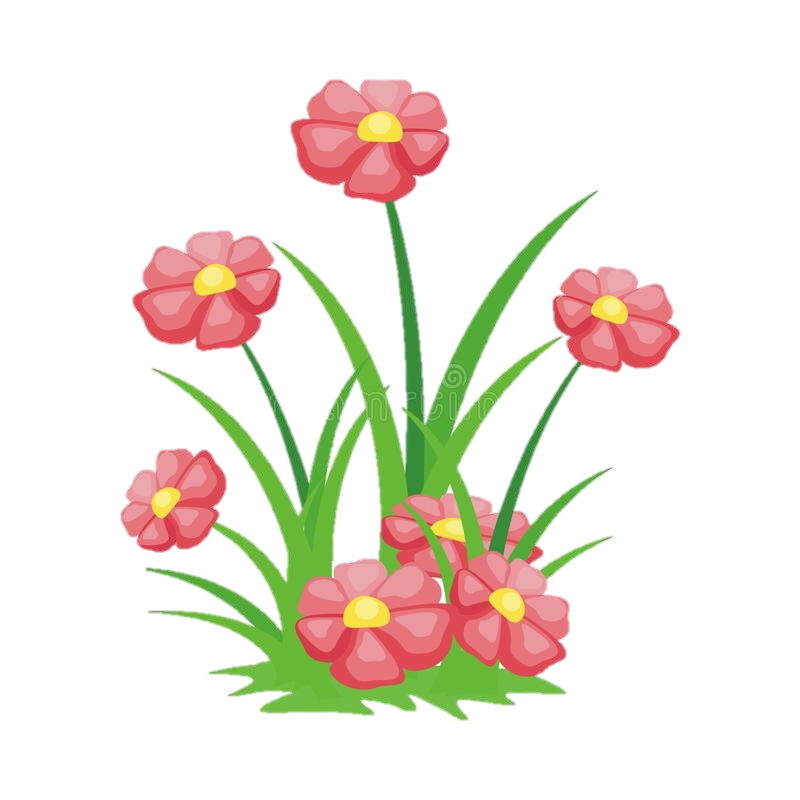 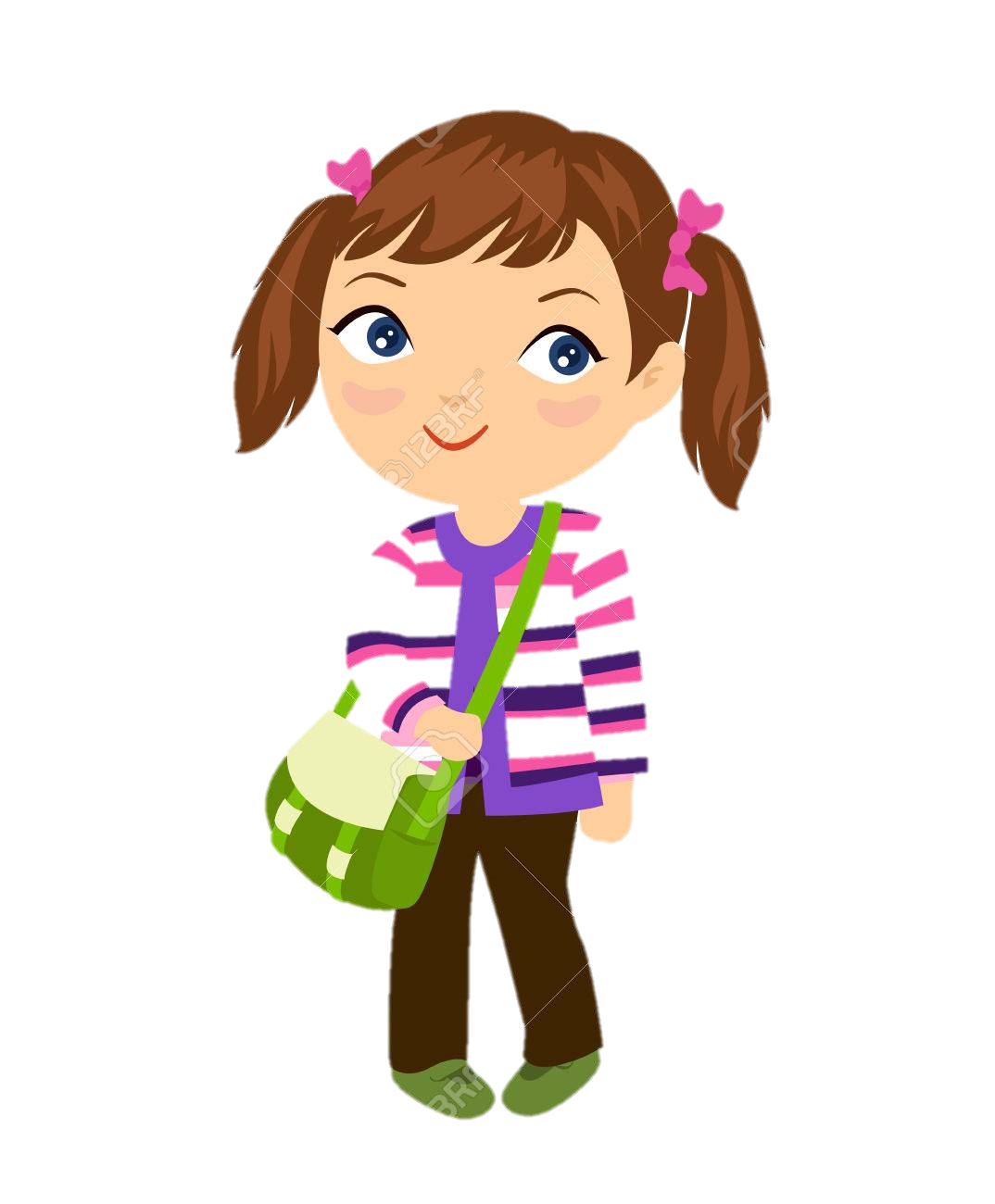 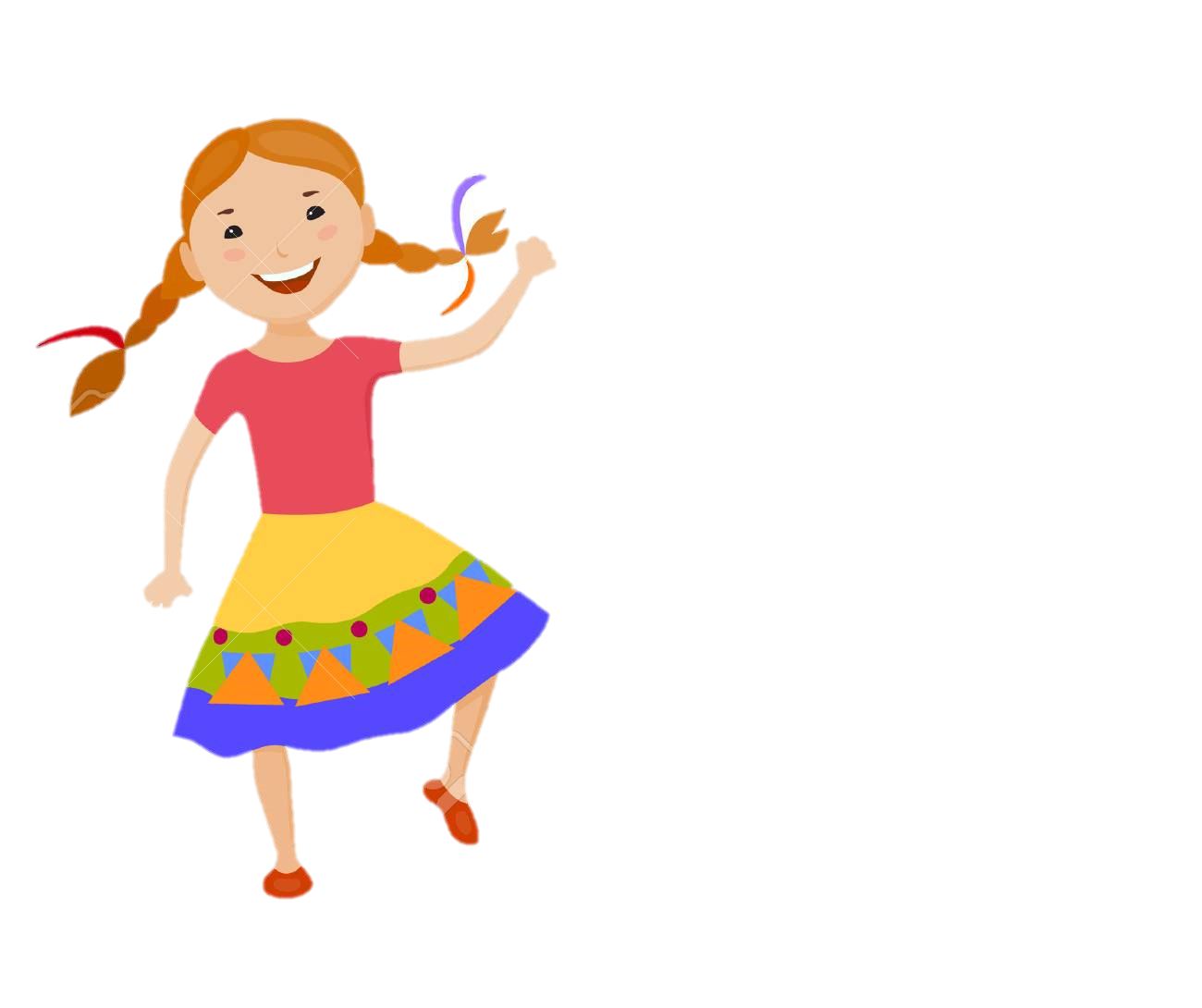 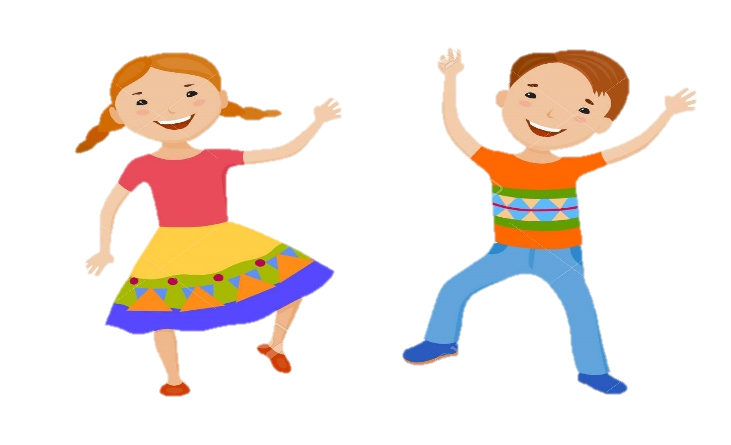 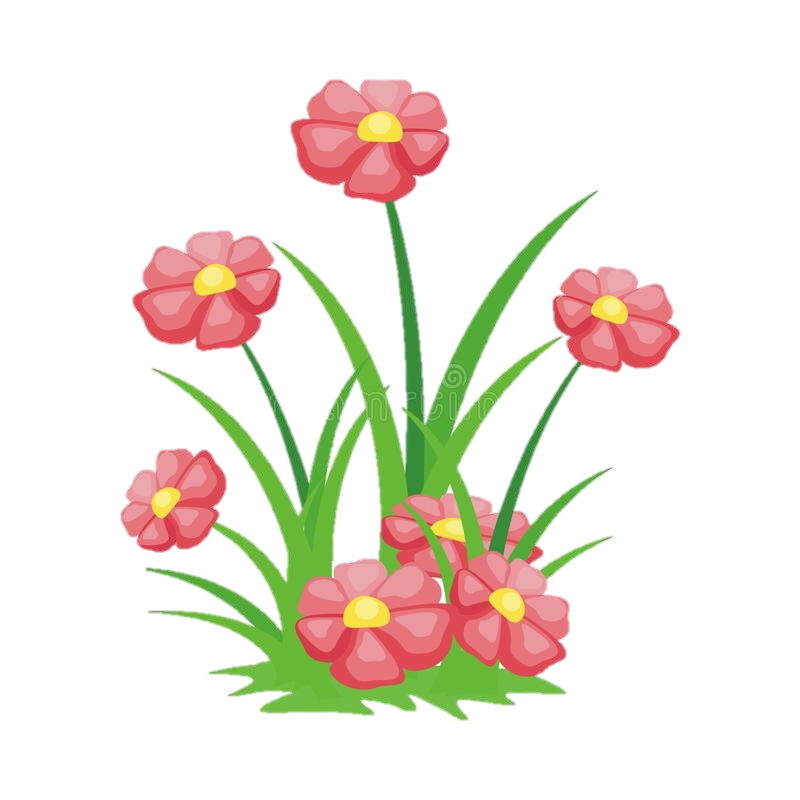 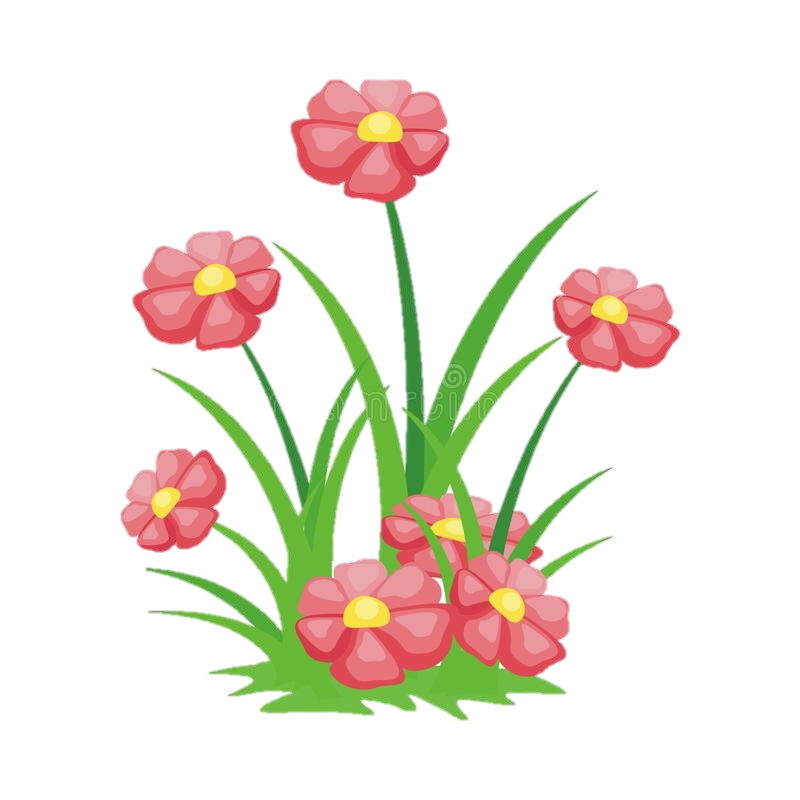 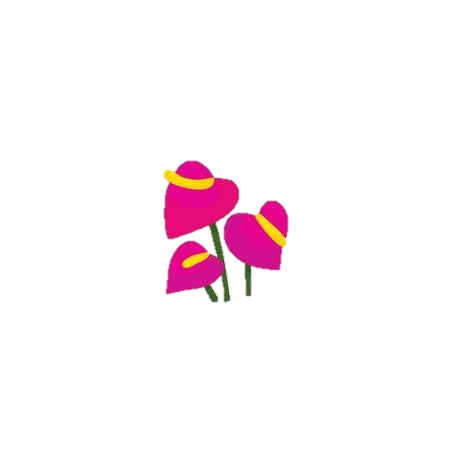 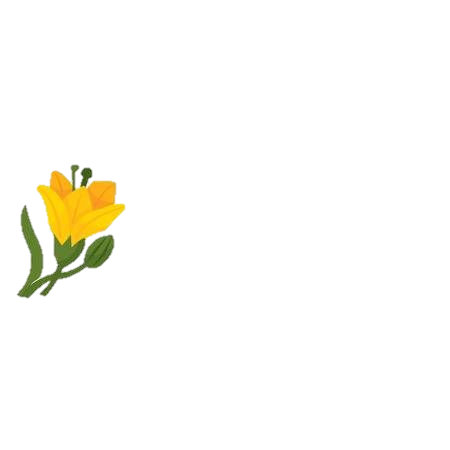 Hẹn gặp lại các bạn ở bài sau nhé